Центры активности группы раннего возраста «Одуванчик»дети 3-го года жизни
«Центр книги»
«Речевой центр»
«Центр сенсорики»
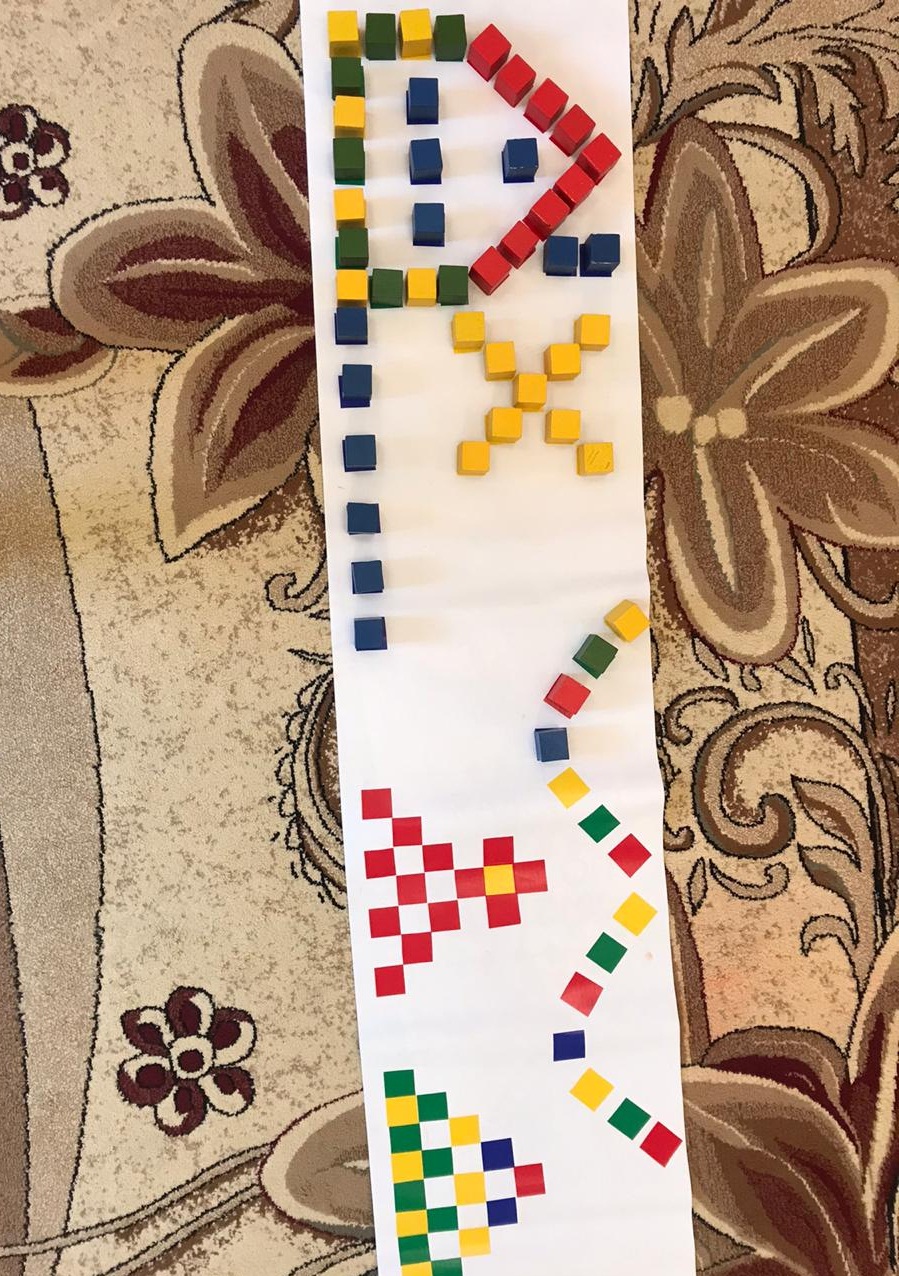 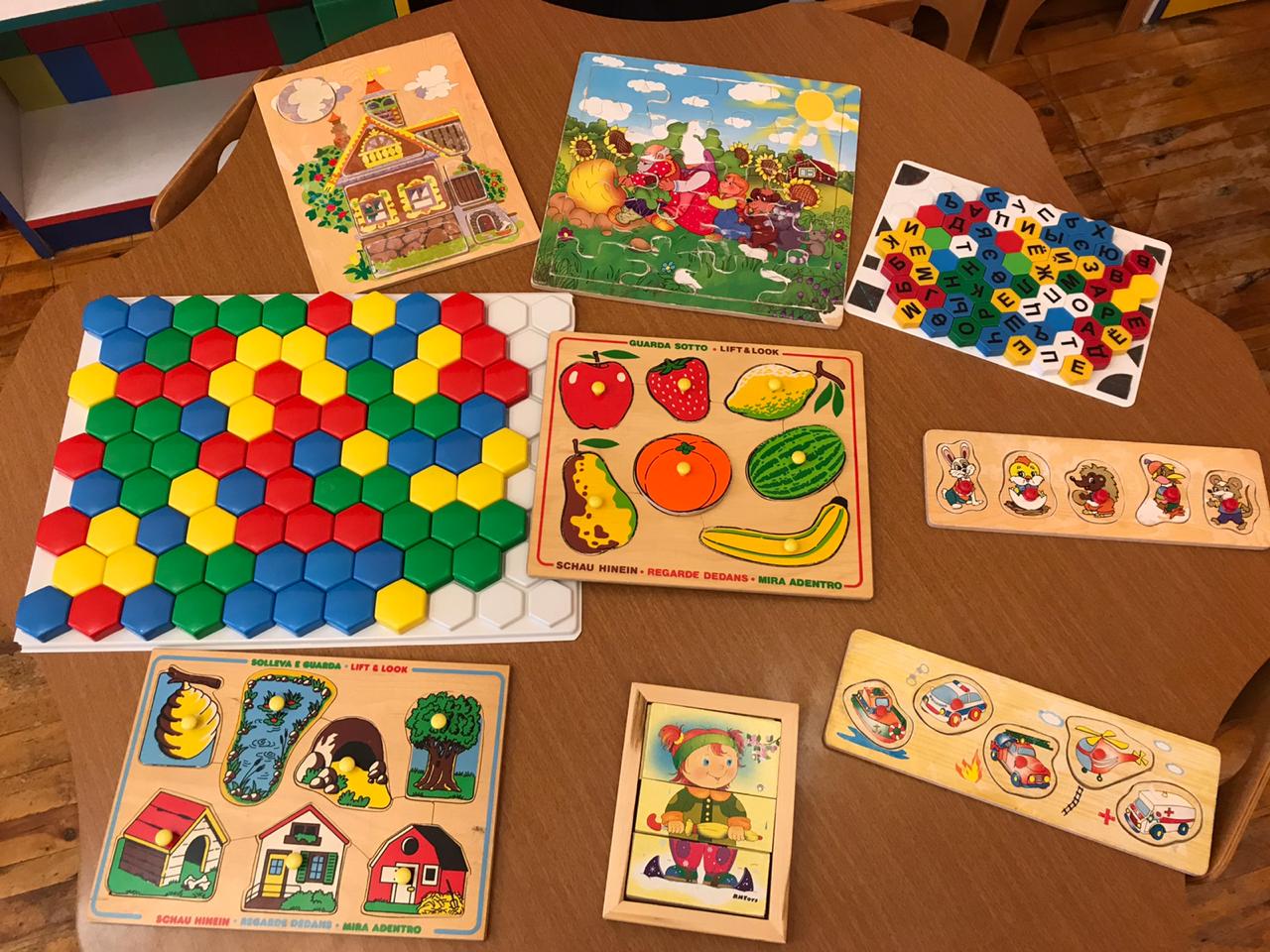 «Центр воды и песка»
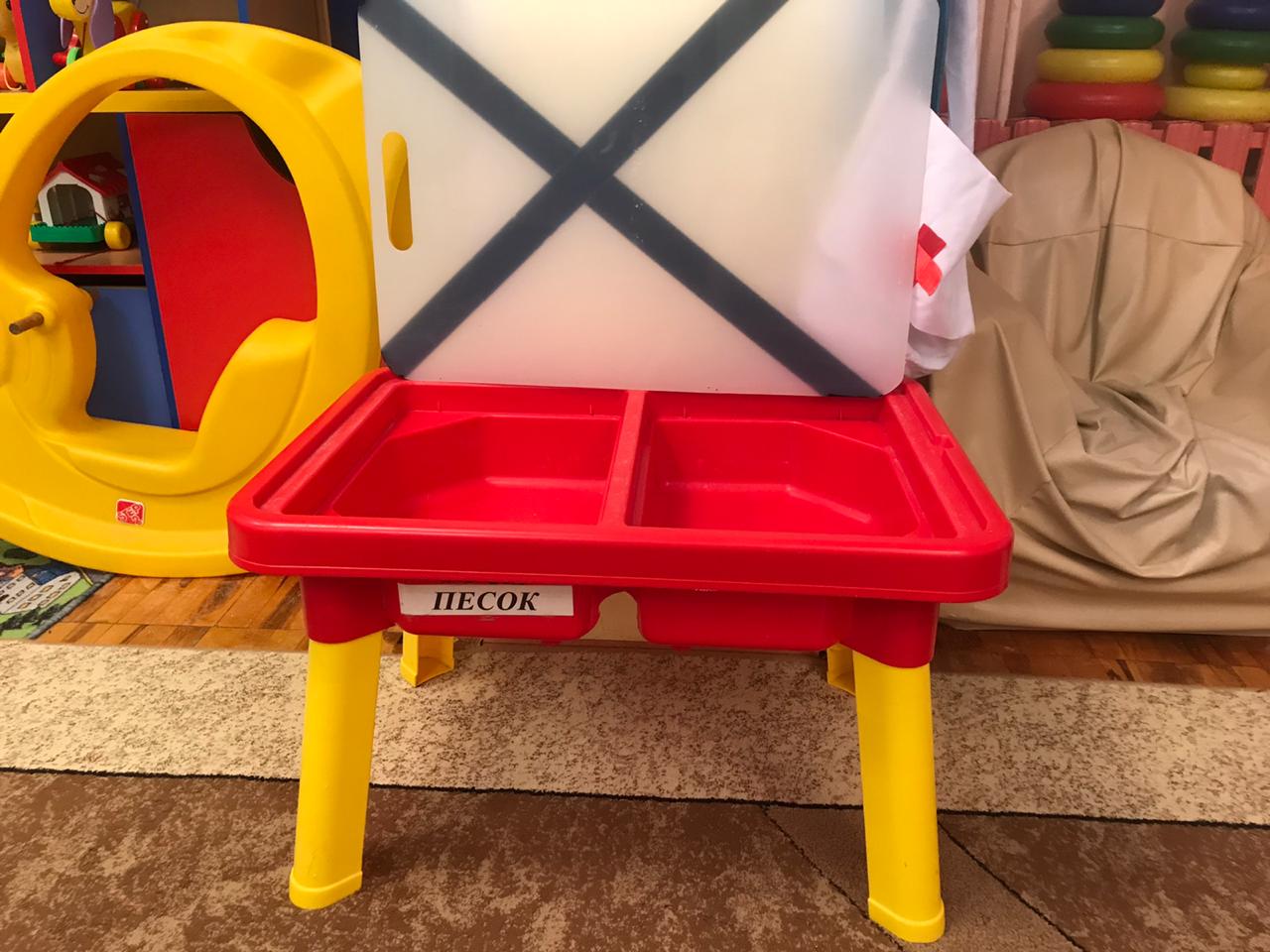 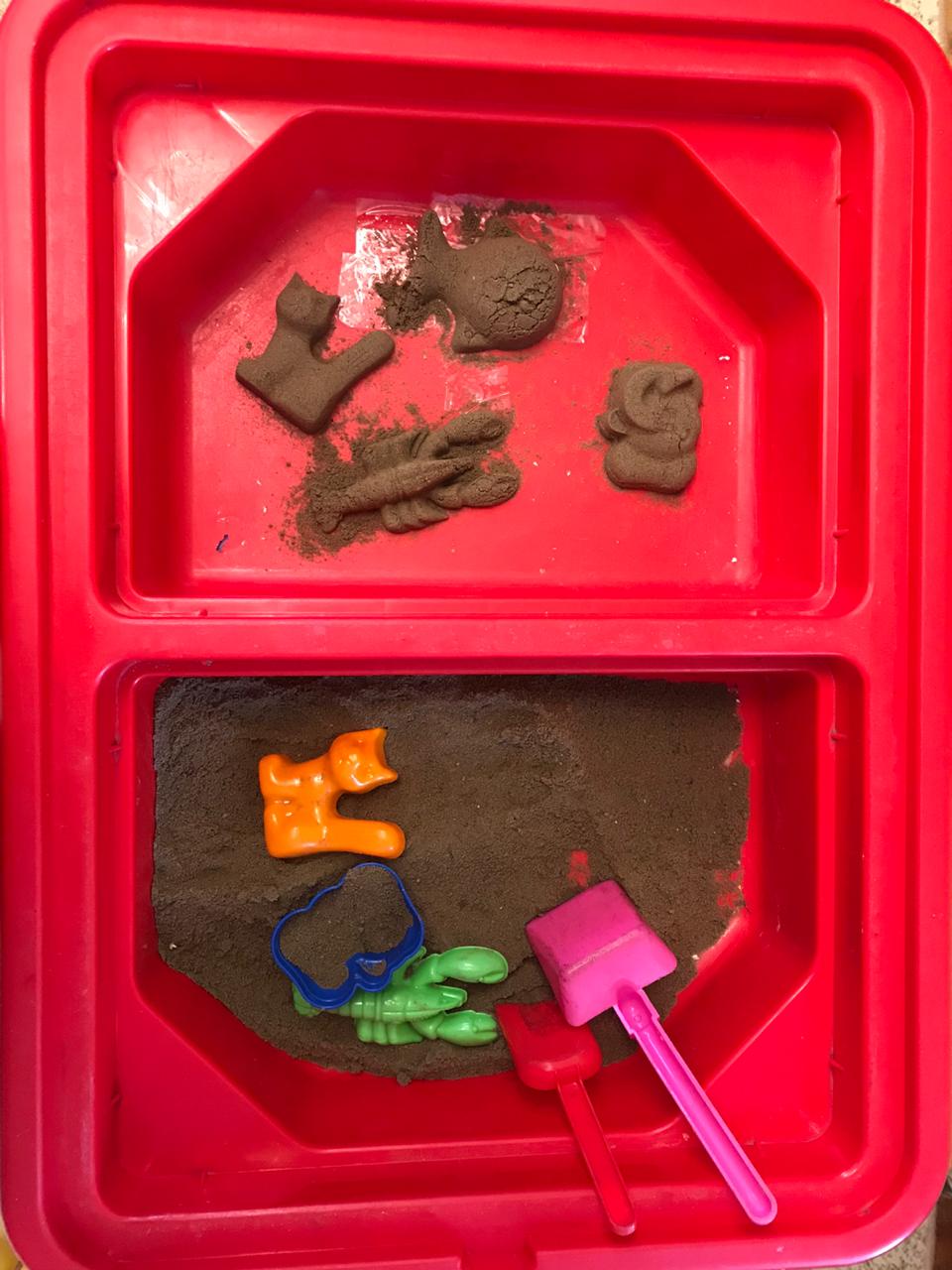 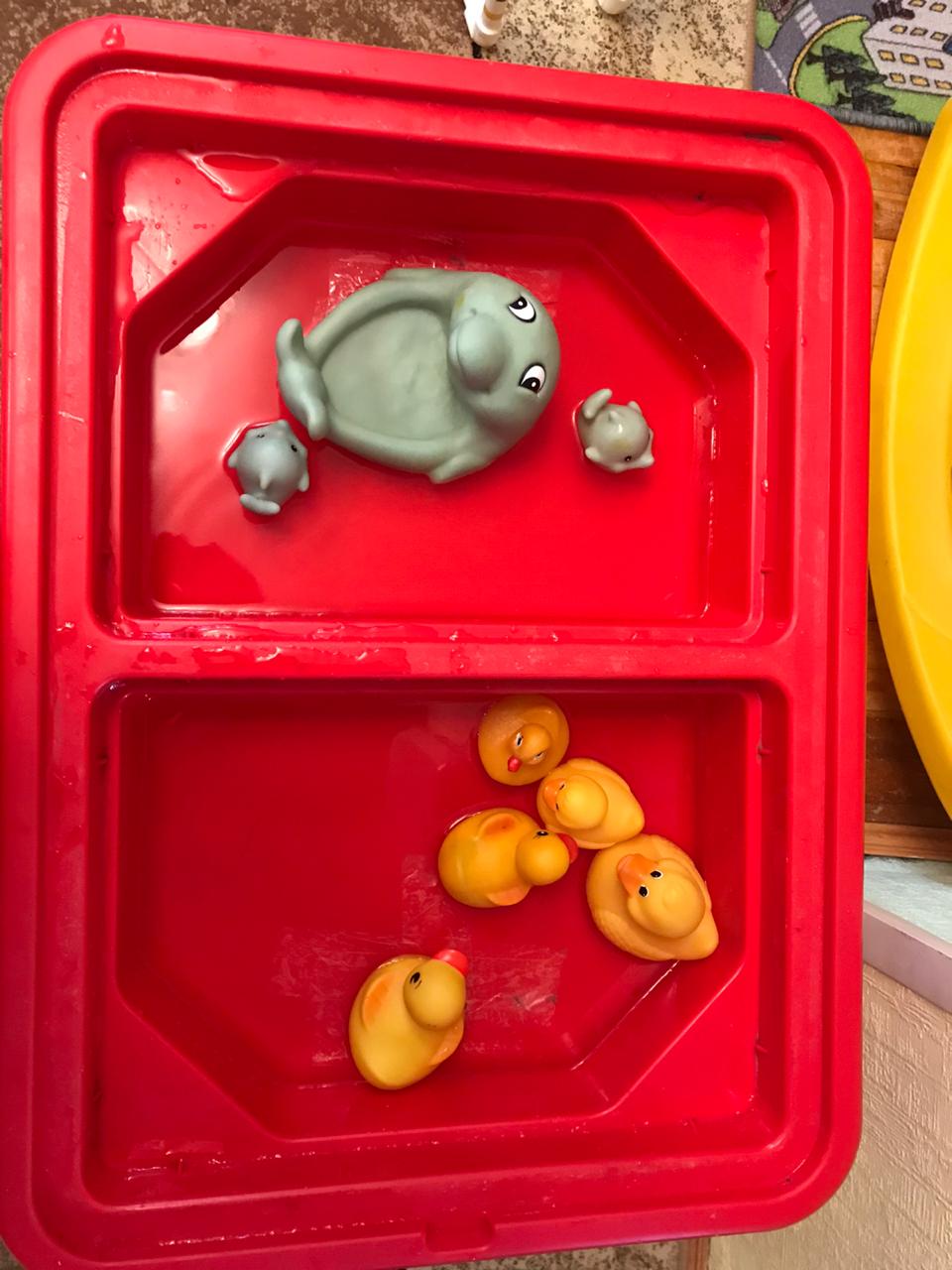 «Центр конструирования и строительства»
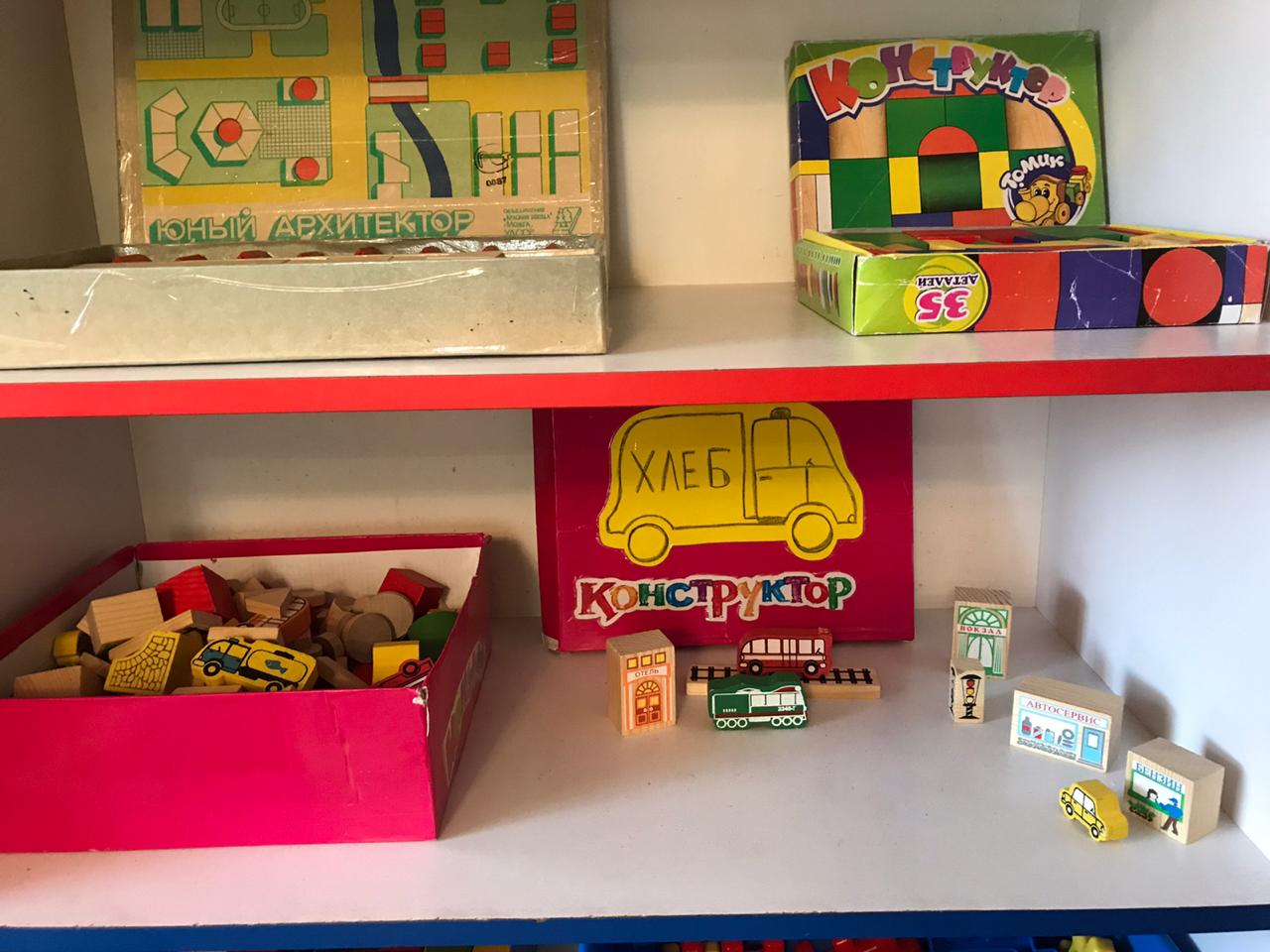 «Художественно-эстетический центр»
«Музыкальный центр»
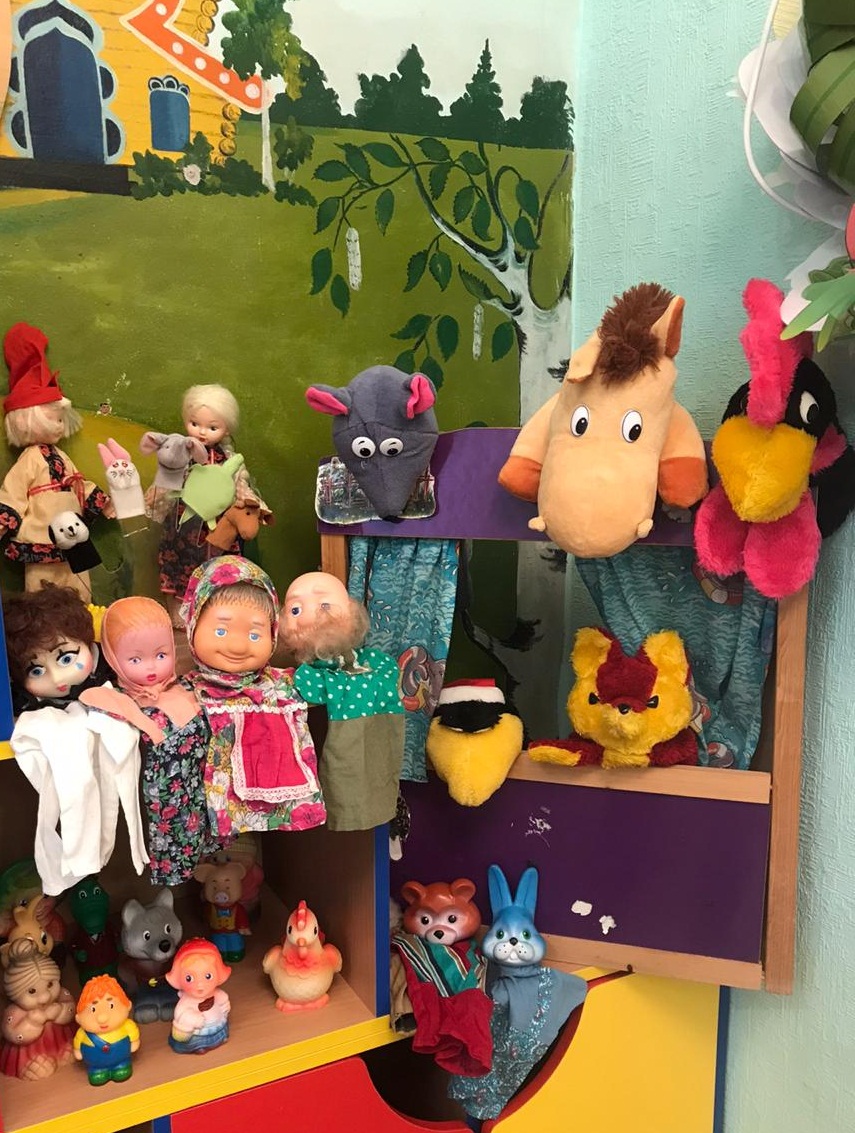 «Театральный центр»
«Центр движения и здоровья»
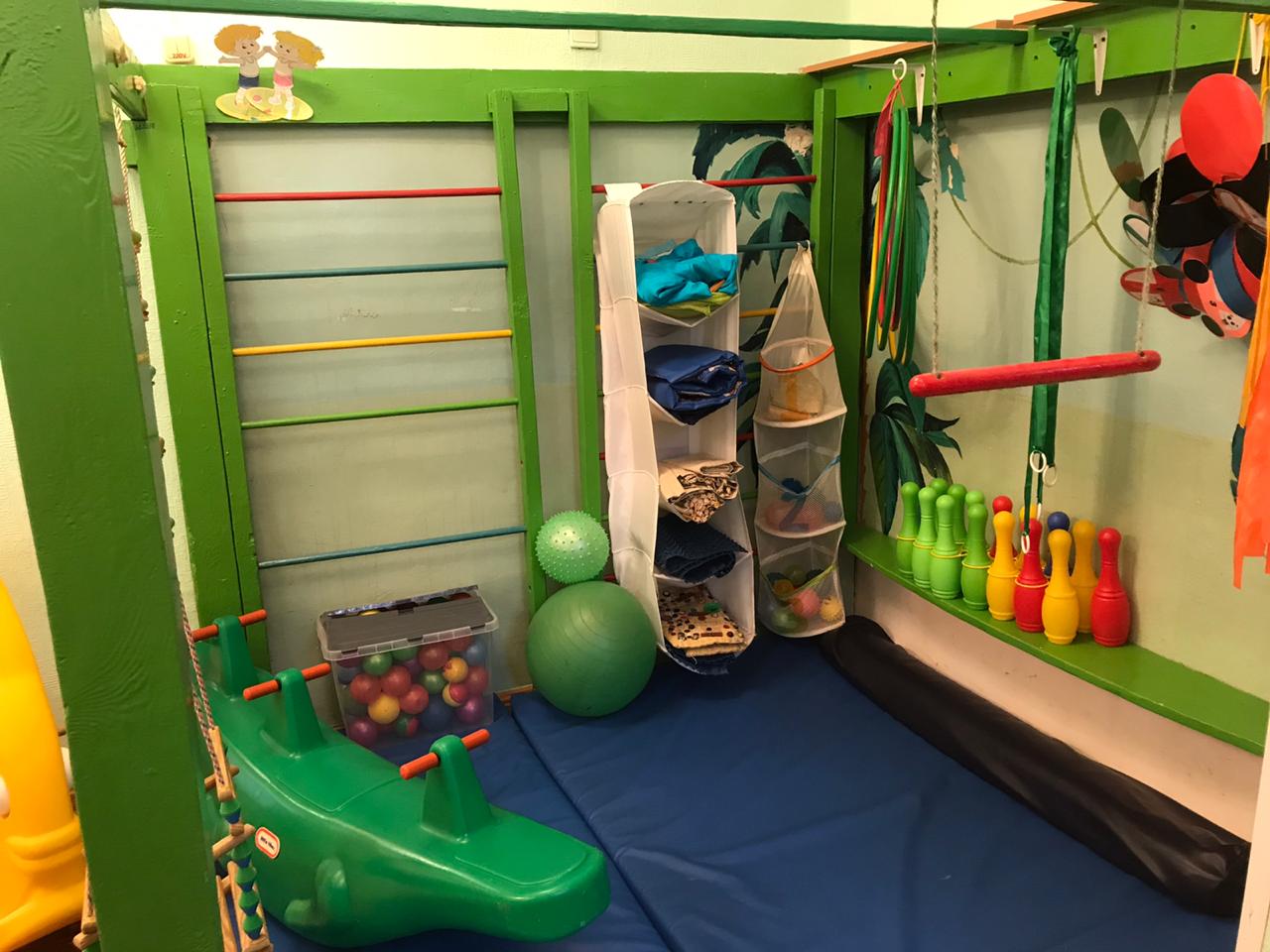 «Центр сюжетно-ролевых игр»
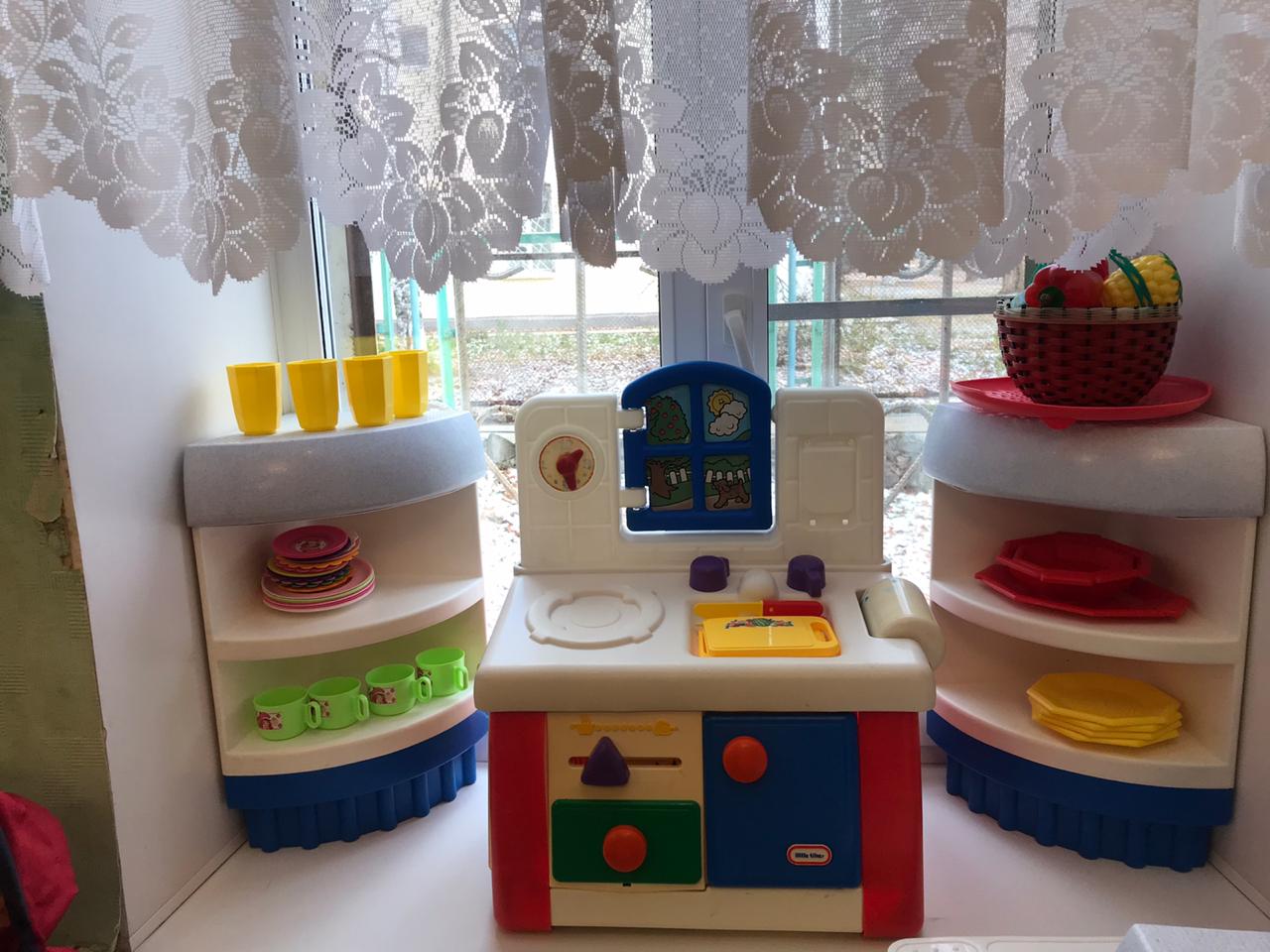 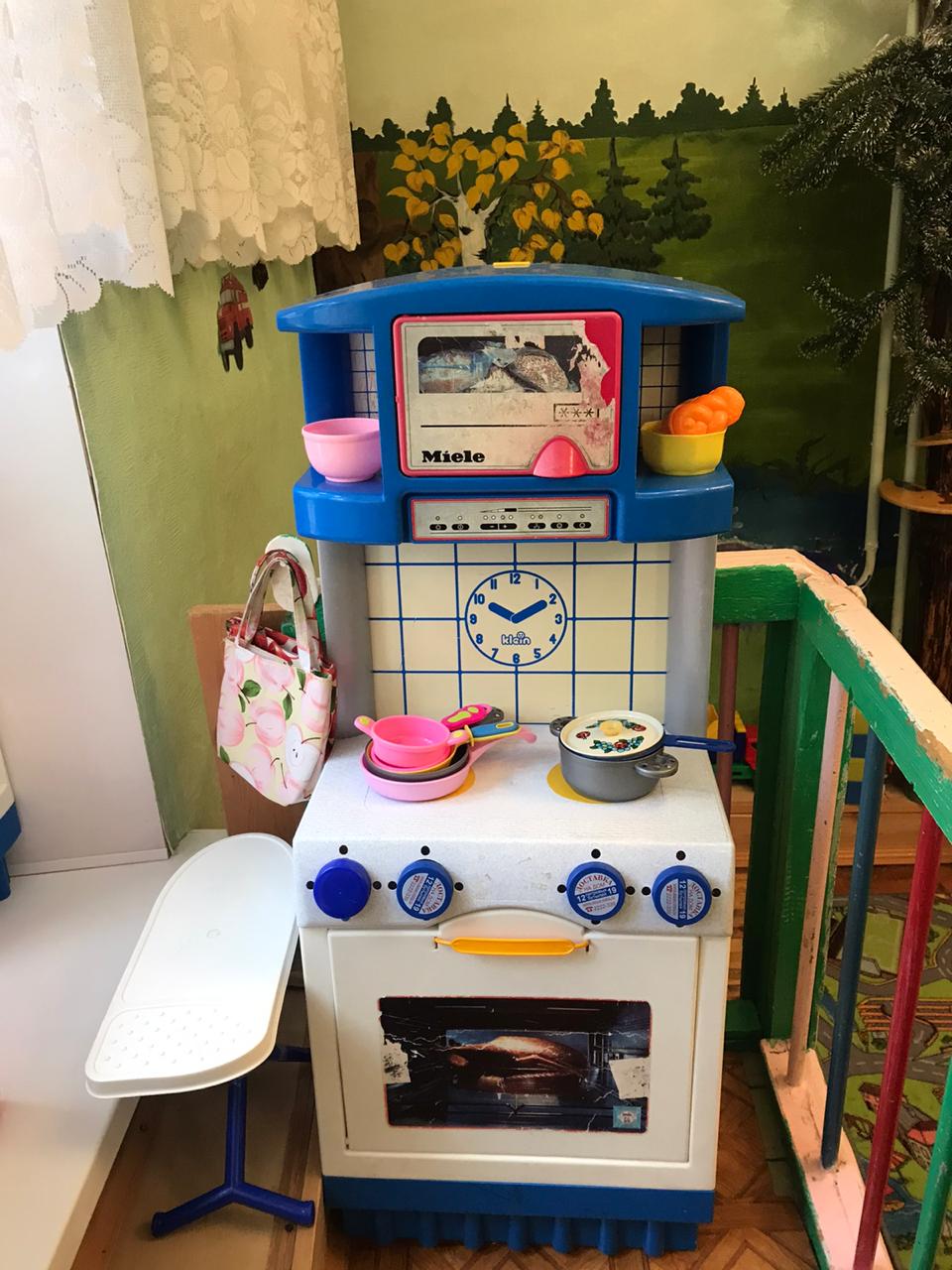 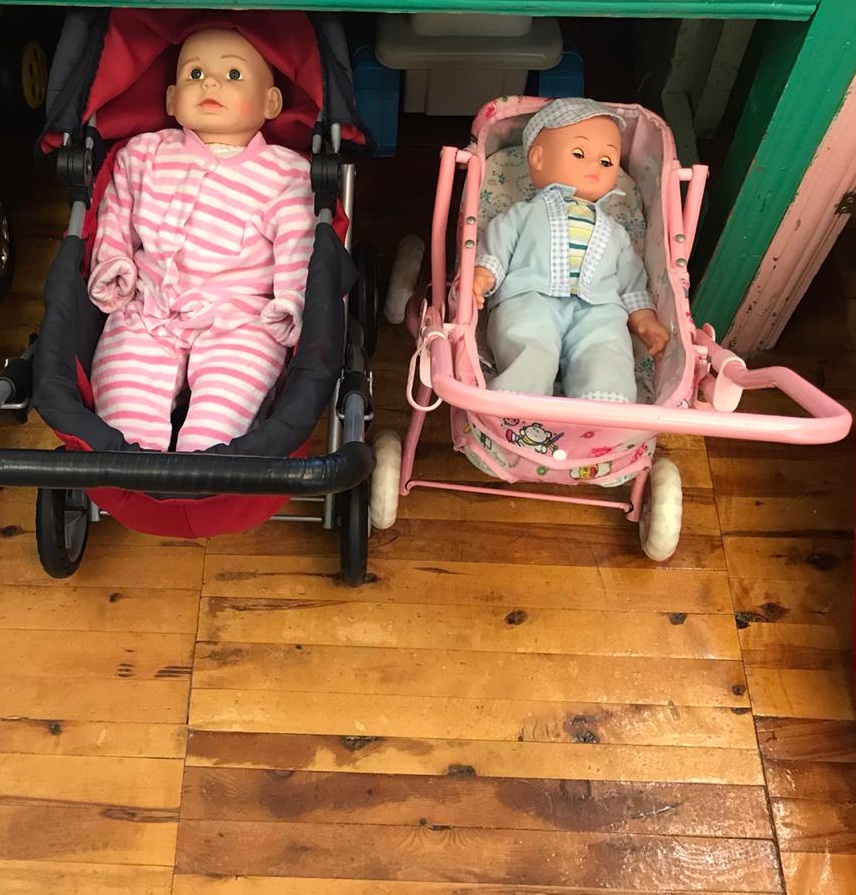 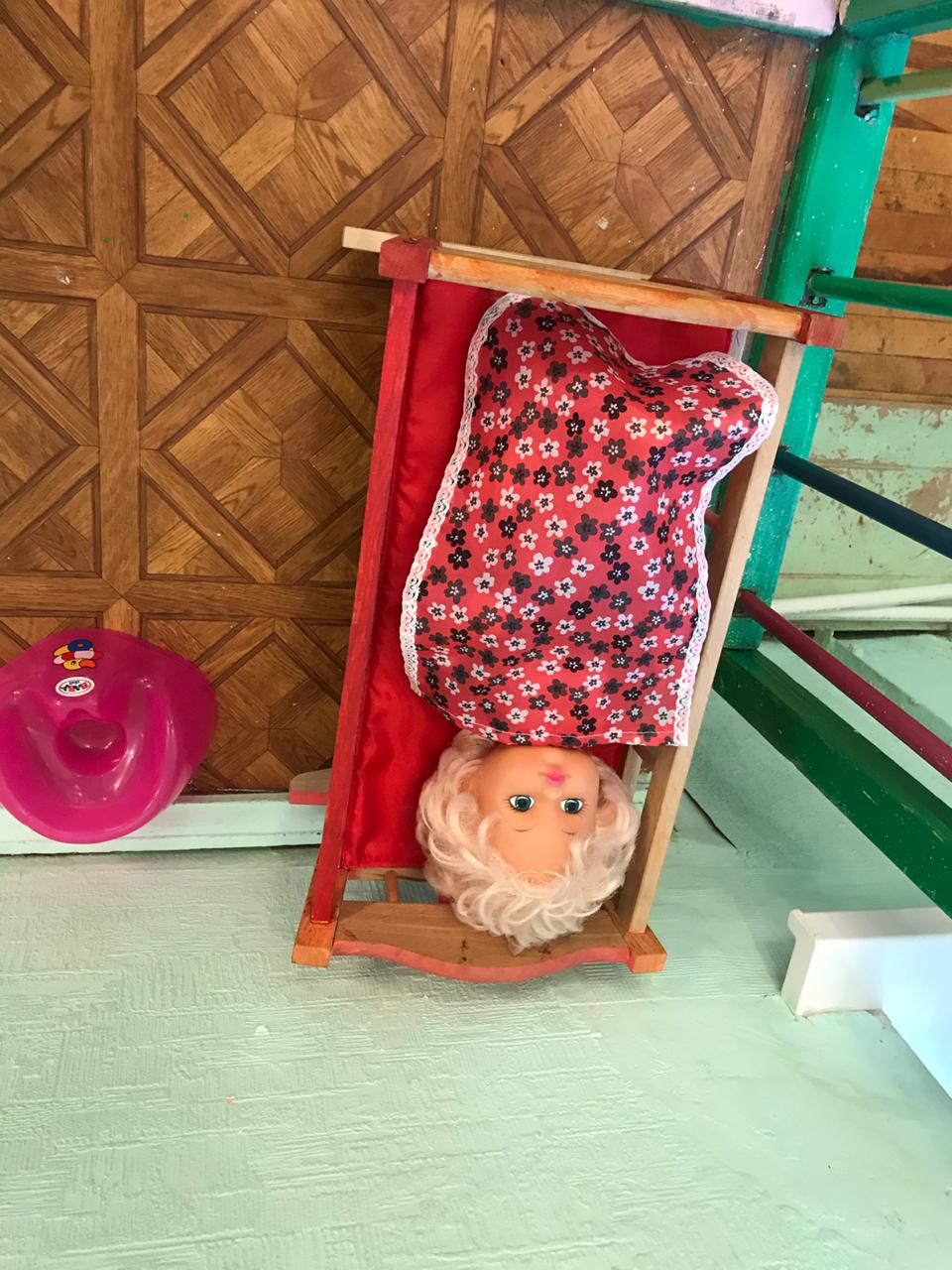 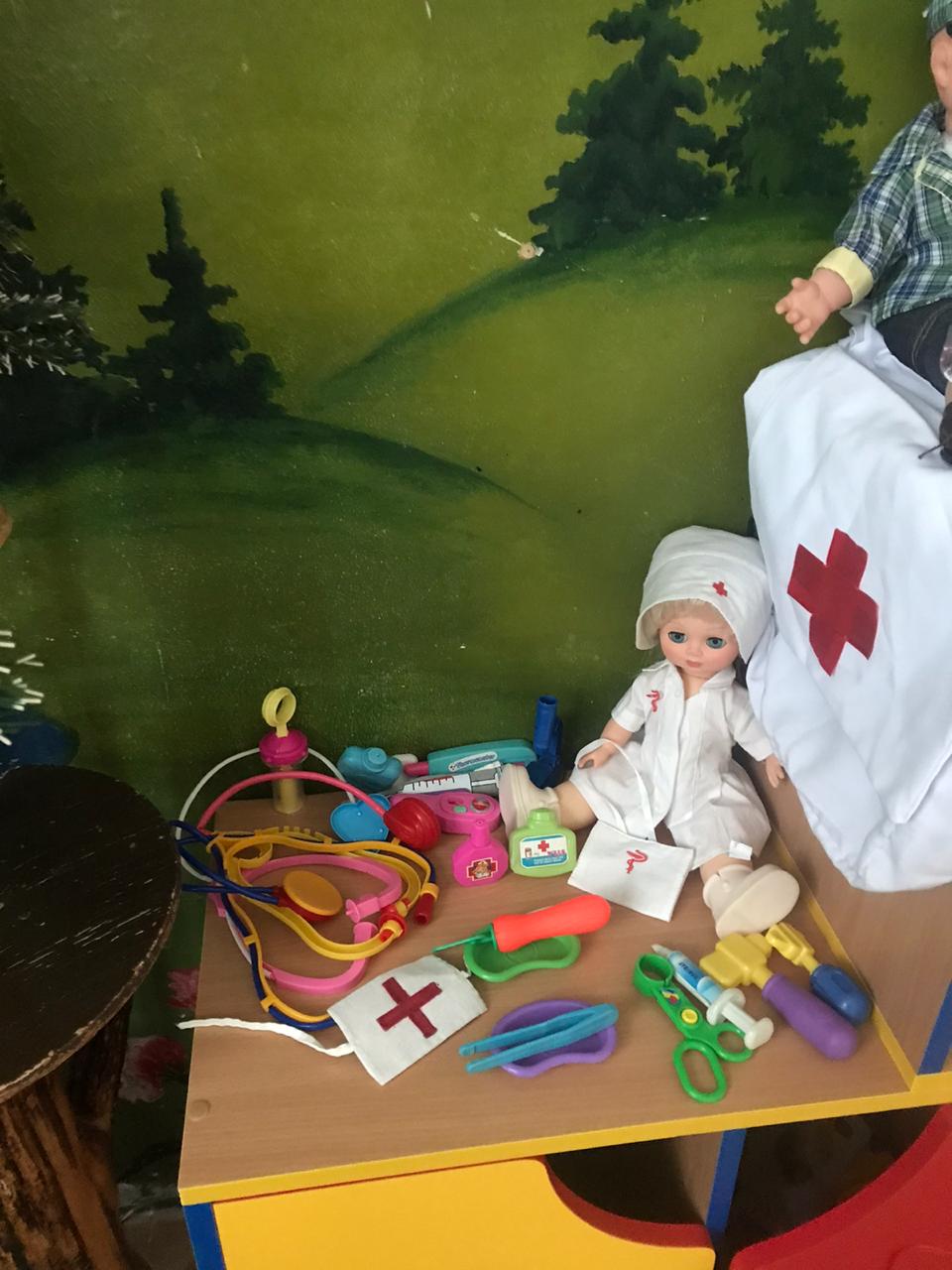 «Центр безопасности»
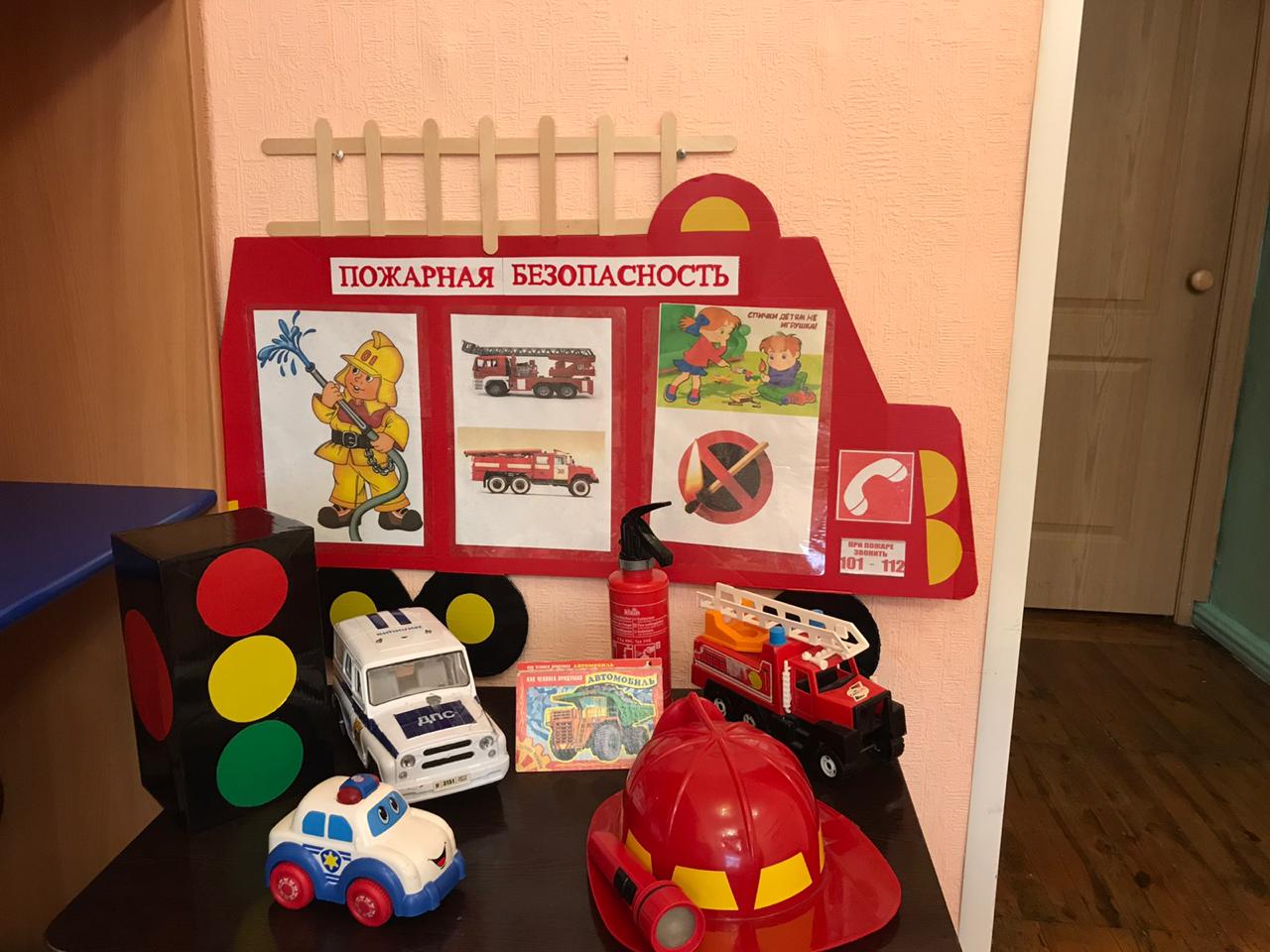 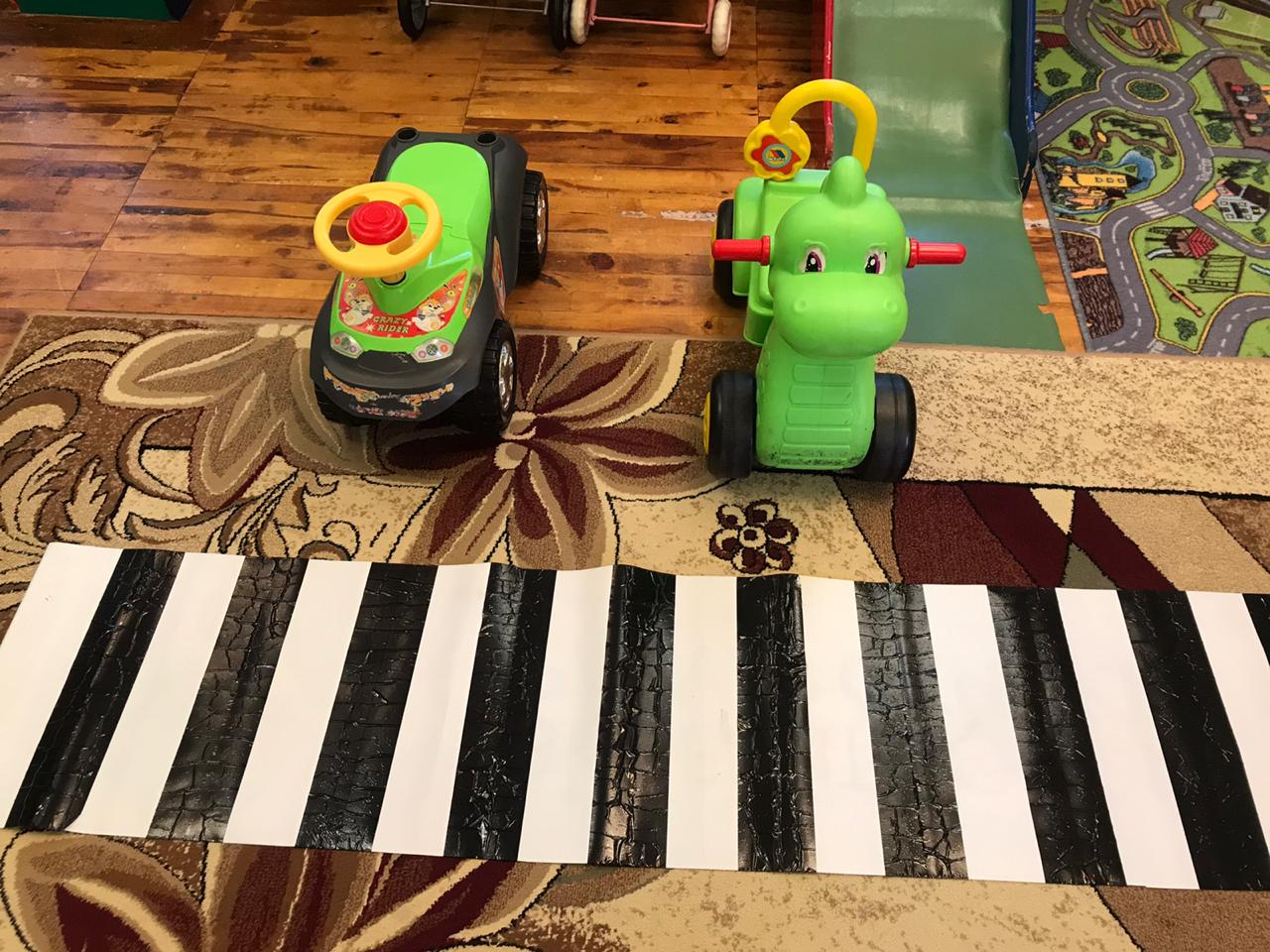 «Центр патриотического воспитания и краеведения»
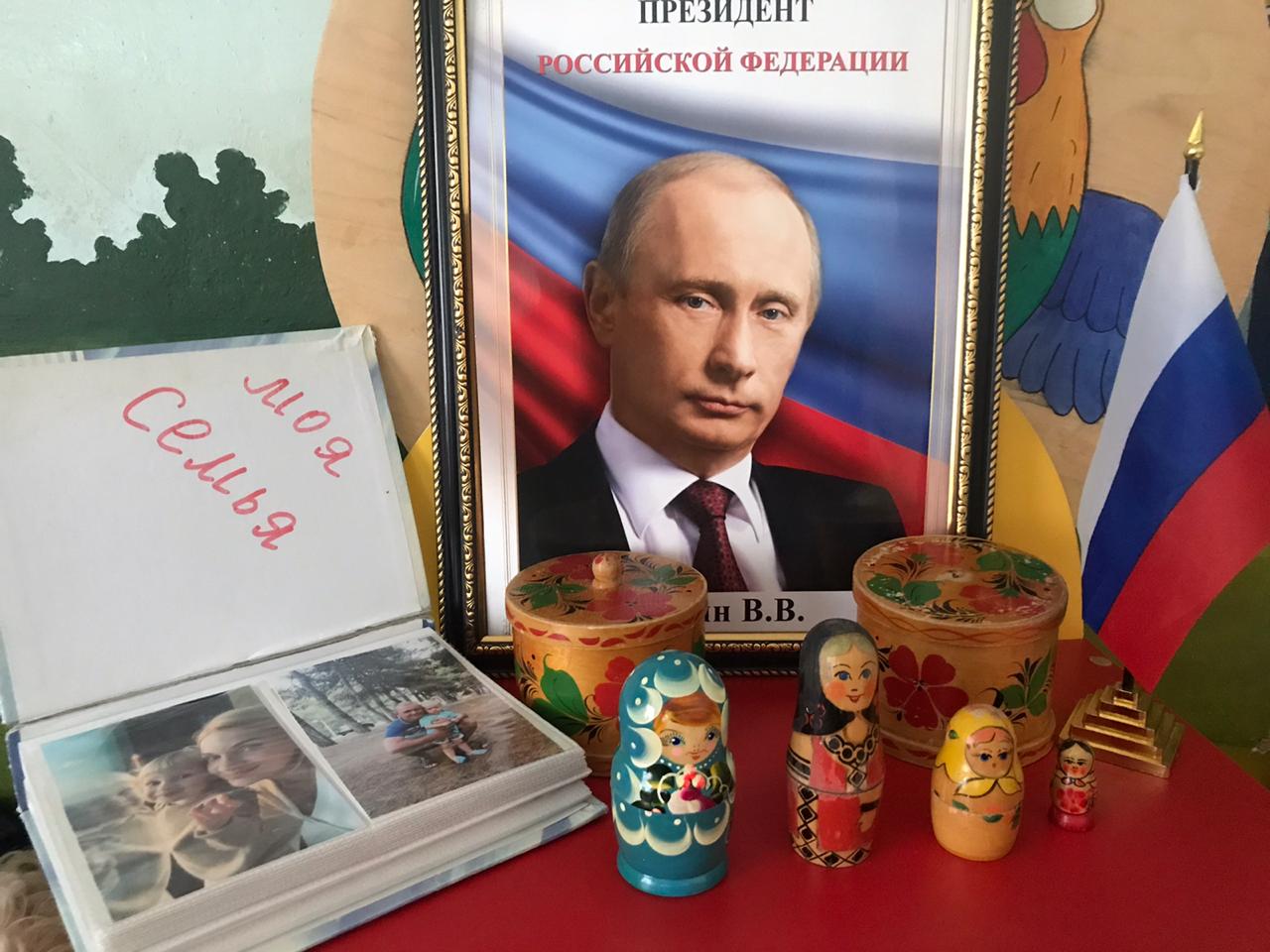